Name of Poster Goes Here
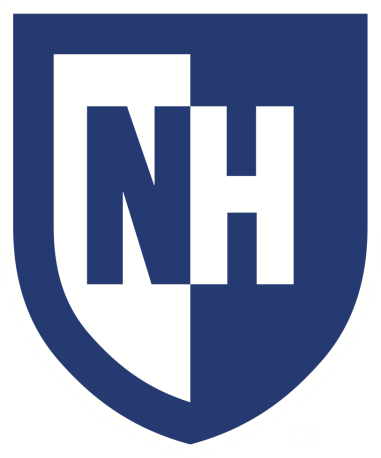 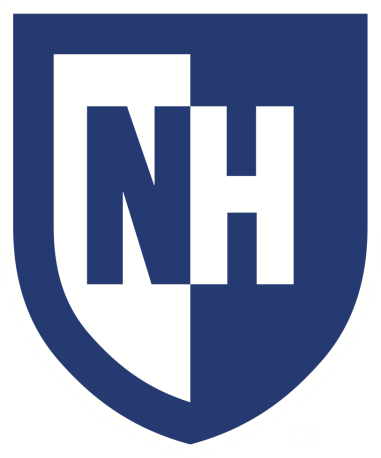 Author 1, Name of Department, University of New Hampshire
background
methods
results
Additional results discussion goes here
Background Information Point 1










Background Information Point 2


Background Information Point 3


Background Information Point 4
Methods discussion goes here.
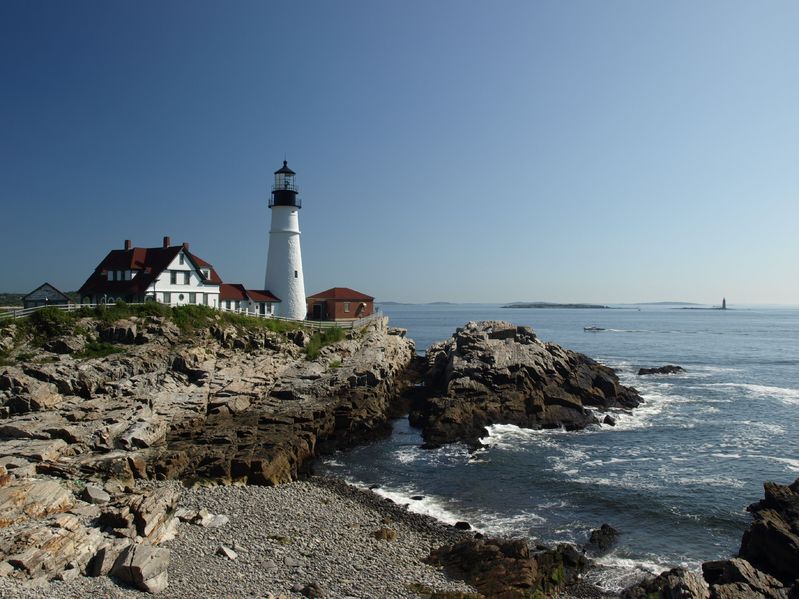 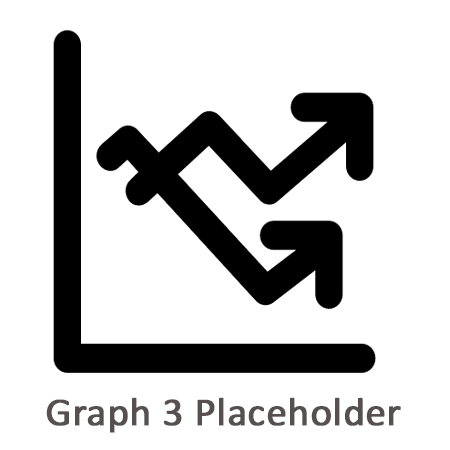 Results
(a) Graph 1 Caption   (b) Graph 2 Caption
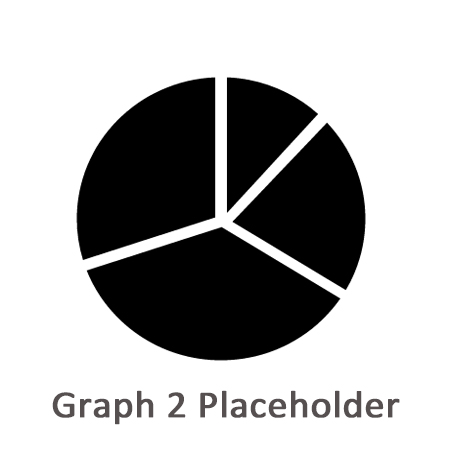 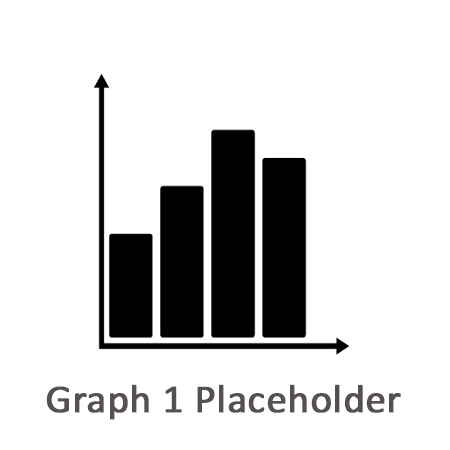 conclusions
Hypothesis
Conclusions go here.
Hypothesis goes here.
This poster template provided courtesy of 
UNH ESRC Poster Printing Services


Trust us to make your poster look GREAT!
Website: http://posters.unh.edu
Poster Guide: http://goo.gl/1E7TJY
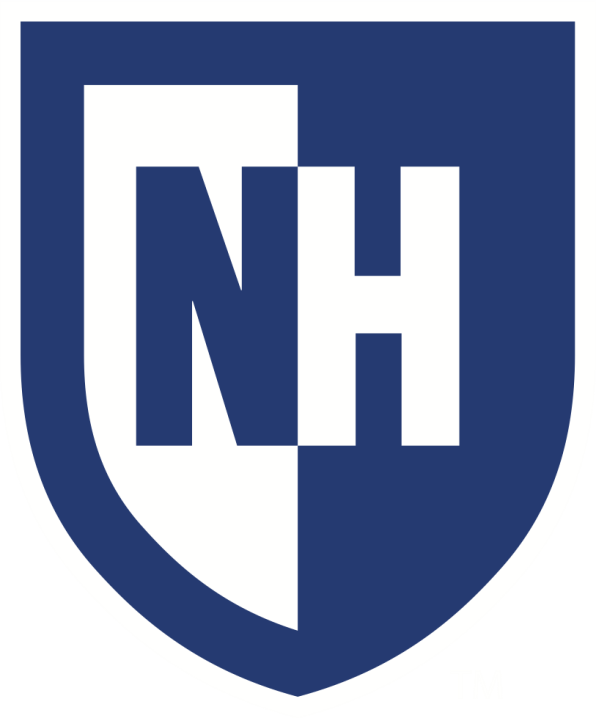 DELETE THIS SLIDE BEFORE PRINTING